Рисуем кошку
Рисуем овалы. Их два: круг для головы и грубый овал удлиненный для тела.
Давайте работать на положение нашего кота. Все линии на этом рисунке должны быть очень плавным. Помните, что кошка имеет гладкую форму тела, и мы должны попытаться сохранить это чувство в нашем рисунке.Рисуем крест над "будующим лицом". Крест покажет вам место глаз, носа и рта.
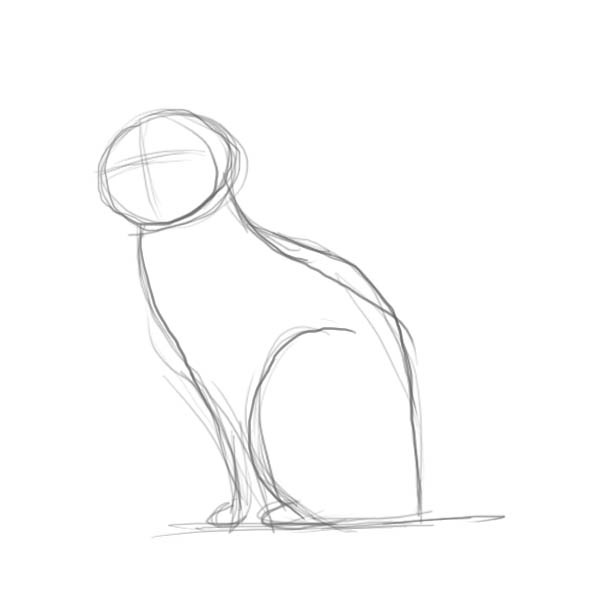 Еще нескольких основных элементов формирующих наш рисунок- уши и хвост
Настало время, чтобы набросать основные элементы мордочки
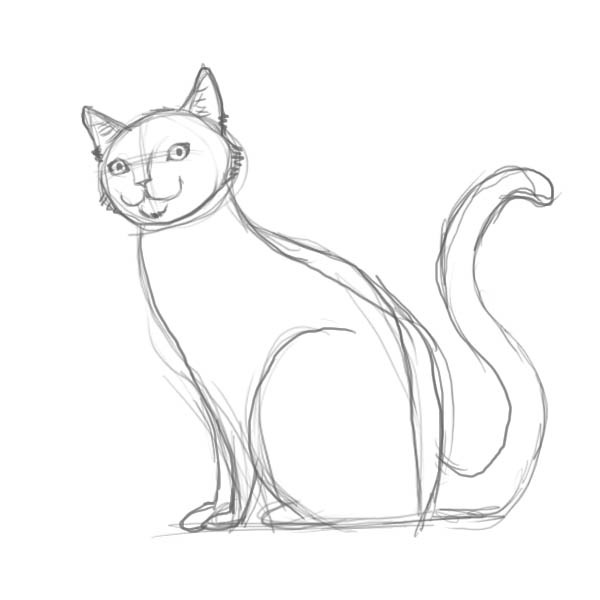 Мы начинаем уточнение крупнейших линий рисования. Кроме того, приложите немного усилий отрисовке передних лап и добавьте еще меха.
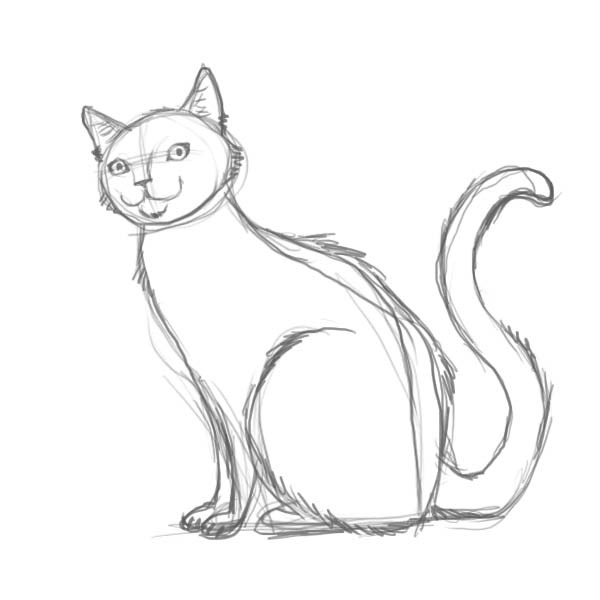 Стираем линии которые нам не нужны. Время добавить некоторые подробности. На этом этапе очень важно, чтобы вы удалили все направляющие линии в различныхчастях тела.
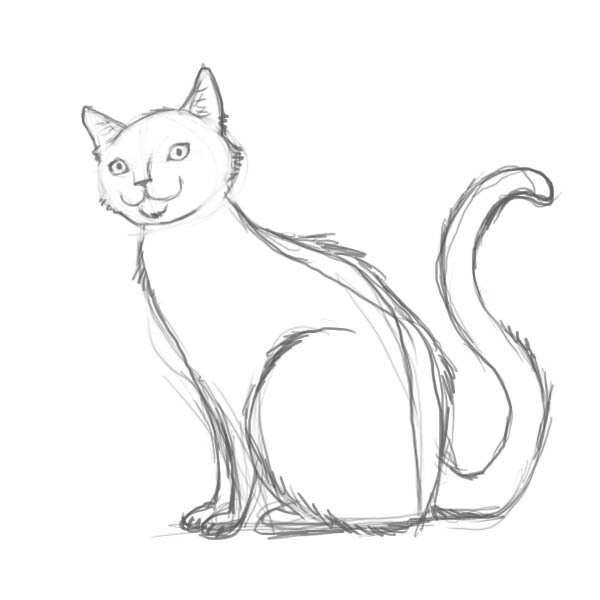 Рисуем мех и тень. Так что начинайте добавлять тени здесь и там, попробуйте представить себе, как мех будет ложится на конкретные участки тела.
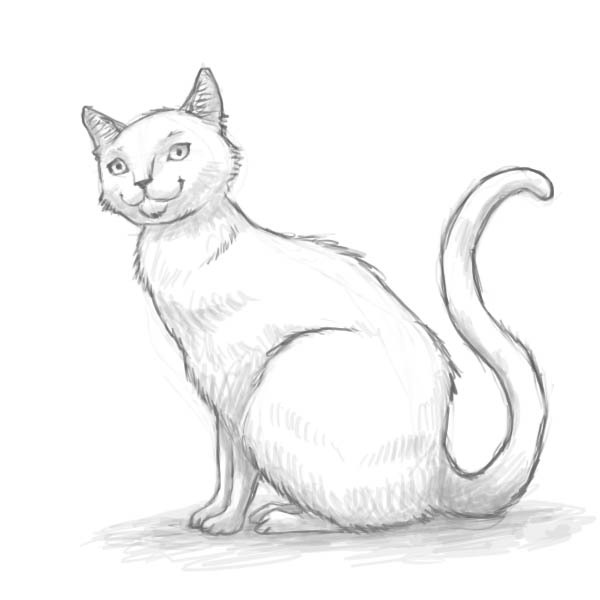 Последние штрихи- появляются усы.
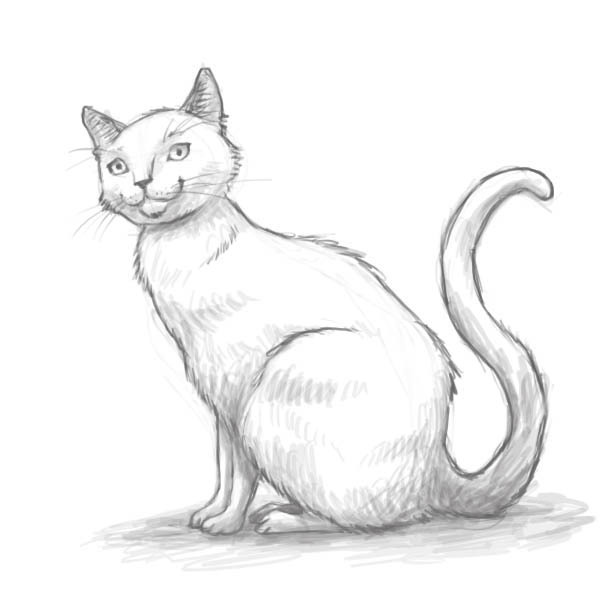